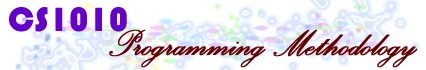 http://www.comp.nus.edu.sg/~cs1010/
UNIT 9
Arrays
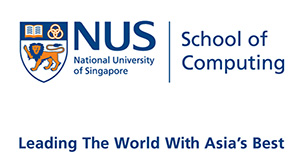 © NUS
CS1010 (AY2014/5 Semester 1)
Unit9 - 2
Unit 9: Arrays
Objectives:
Understand the concept and application of arrays
Understand the relationship between arrays and pointers
Reference:
Chapter 6: Numeric Arrays
© NUS
CS1010 (AY2014/5 Semester 1)
Unit9 - 3
Unit 9: Arrays (1/2)
Motivation #1: Coin Change
Motivation #2: Vote Counting
Arrays
3.1	Array Declaration: Syntax
3.2	Array Variable
3.3	Array Declarations with Initializers
3.4	Demo #1: Using Array Initializer
3.5	Demo #2: Coin Change Revisit
3.6	Array Size
© NUS
CS1010 (AY2014/5 Semester 1)
Unit9 - 4
Unit 9: Arrays (2/2)
Arrays and Pointers
Array Assignment
Array Parameters in Functions
Passing Array Arguments
Standard I/O Functions for Arrays
Modifying Array Arguments
© NUS
CS1010 (AY2014/5 Semester 1)
Unit9 - 5
1. Motivation #1: Coin Change (1/2)
Some of the programs we have written are “long-winded”, because we have not learned enough C constructs to do it simpler.
Consider the Coin Change problem (Week 1 Task 2) with 6 denominations 1¢, 5¢, 10¢, 20¢, 50¢, and $1:
Algorithm 1:
	input: amt (in cents); output: coins
	coins  0
	coins += amt/100; amt %=100;
	coins += amt/50; amt %= 50;
	coins += amt/20; amt %= 20;
	coins += amt/10; amt %= 10;
	coins += amt/5; amt %= 5;
	coins += amt/1; amt %= 1;
	print coins
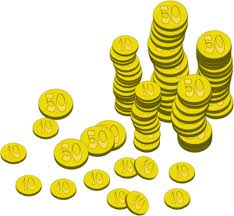 © NUS
CS1010 (AY2014/5 Semester 1)
Unit9 - 6
1. Motivation #1: Coin Change (2/2)
Unit9_CoinChange.c
int minimumCoins(int amt) {
	int coins = 0;

	coins += amt/100; 
	amt %= 100;
	coins += amt/50; 
	amt %= 50;
	coins += amt/20; 
	amt %= 20;
	coins += amt/10; 
	amt %= 10;
	coins += amt/5; 
	amt %= 5;
	coins += amt/1; // retained for regularity
	amt %= 1;       // retained for regularity

	return coins;
}
Can we do better?
© NUS
CS1010 (AY2014/5 Semester 1)
Unit9 - 7
2. Motivation #2: Vote Counting
A student election has just completed with 1000 votes cast for the three candidates: Tom, Dick and Harry.
Write a program Unit9_VoteCount.c to read in all the votes and display the total number of votes received by each candidate. Each vote has one of three possible values:
1: for candidate Tom
2: for candidate Dick
3: for candidate Harry
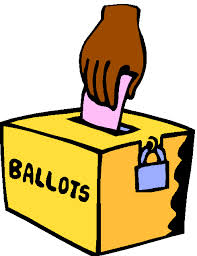 © NUS
CS1010 (AY2014/5 Semester 1)
Unit9 - 8
2. Motivation #2: Votes for 3 candidates
Unit9_VoteCount.c
#include <stdio.h>
#define NUM_VOTES 1000  // number of votes

int main(void) {
	int i, vote, tom = 0, dick = 0, harry = 0;

	printf("Enter votes:\n");
	for (i = 0; i < NUM_VOTES; i++) {
		scanf("%d", &vote);
		switch (vote) {
			case 1: tom++; break;
			case 2: dick++; break;
			case 3: harry++; break;
		}
	}
	printf("Tom: %d; Dick: %d; Harry: %d\n", 
	        tom, dick, harry);
	return 0;
}
What if there were 30 instead of 3 candidates?
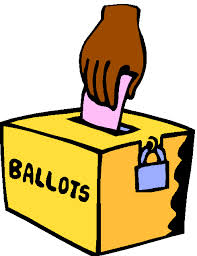 © NUS
CS1010 (AY2014/5 Semester 1)
Unit9 - 9
2. Motivation #2: Votes for 30 candidates
#include <stdio.h>
#define NUM_VOTES 1000    // number of votes

int main(void) {
	int i, vote, c1 = 0, c2 = 0, ..., c30 = 0;

	printf("Enter votes:\n");
	for (i = 0; i < NUM_VOTES; i++) {
		scanf("%d", &vote);
		switch (vote) {
			case 1: c1++; break;
			case 2: c2++; break;
			. . .
			case 30: c30++; break;
		}
	}
	. . .
}
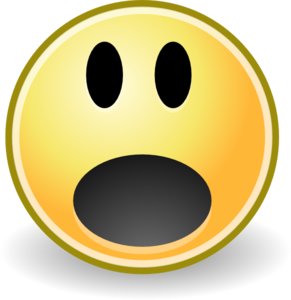 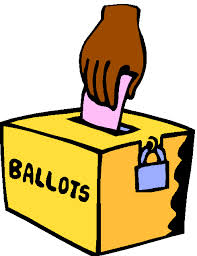 © NUS
CS1010 (AY2014/5 Semester 1)
Unit9 - 10
3. Introducing Array (1/4)
“If a program manipulates a large amount of data, 
it does so in a small number of ways.”
Alan J. Perlis
Yale University
The first recipient of ACM Turing Award
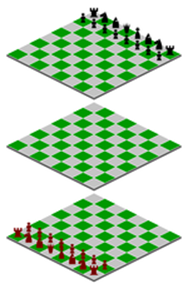 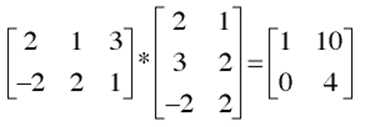 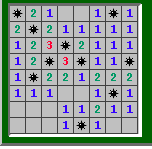 © NUS
CS1010 (AY2014/5 Semester 1)
Unit9 - 11
3. Introducing Array (2/4)
In the vote counting problem, it’s inconvenient to define and use a set of variables c1, c2, ..., c30, each for one candidate.
We handle this problem by indexing the candidates:
C0 , C1 , …, C29 (assuming that indexing begins at 0)
C0
C1
C2
C28
C29
…
10
21
14
20
…
42
7
Votes for Candidates:
© NUS
CS1010 (AY2014/5 Semester 1)
Unit9 - 12
3. Introducing Array (3/4)
The indexing facility is implemented as a programming language feature called ARRAY.
int c[30];
Array size
Element type
Array name
Array Indexing
C[0]
C[1]
C[2]
…
C[28]
C[29]
10
21
14
20
…
42
7
© NUS
CS1010 (AY2014/5 Semester 1)
Unit9 - 13
3. Introducing Array (4/4)
Pseudo-code for Vote Counting:
Let C be an array such that Ci holds the vote count of Candidate i

for each i such that 0 ≤ i < Number_of_candidates
     Ci     0 ;

while there is a vote to be counted
     vote   read a vote 
     if  1 ≤ vote ≤ Number_of_candidate  then
               j     vote – 1 
              Cj    Cj + 1
© NUS
CS1010 (AY2014/5 Semester 1)
Unit9 - 14
3.1 Array Declaration: Syntax
T arrname [ E ]
arrname is name/identifier of array (same way you would name a variable)
T is a data type (e.g., int, double, char, …)
E is an integer constant expression with a positive value
Examples:
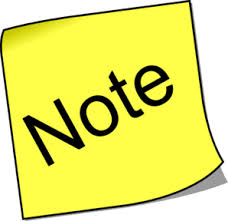 int arr[10]; // size of arr is 10
For problem using arrays, we will state the maximum number of elements so there is no need for variable-length arrays.
#define M 5
#define N 10
double foo[M*N+8]; // size of foo is 58
int i;
float bar[i];  // variable-length array
Not encouraged to use variable-length arrays.
Not supported by ISO C90 standard.
gcc –pedantic will generate warning.
© NUS
CS1010 (AY2014/5 Semester 1)
Unit9 - 15
3.2 Array Variable (1/4)
In an array of type T, each element is a type T variable.
Unit9_VoteCountArray.c
#define NUM_VOTES 1000    // number of votes
#define NUM_CANDIDATES 30 // number of candidates
int main(void) {
	int i, vote, cand[NUM_CANDIDATES];
	for (i = 0; i < NUM_CANDIDATES; i++) { cand[i] = 0; }

	printf("Enter votes:\n");
	for (i = 0; i < NUM_VOTES; i++) {
		scanf("%d", &vote);
		cand[vote-1]++;
	}
	for (i = 0; i < NUM_CANDIDATES; i++) {
		printf("candidate %d: total %d, %.2f%%\n",
		        i+1, cand[i], (cand[i] * 100.0)/NUM_VOTES);
	}
	return 0; 
}
What is %%?
© NUS
CS1010 (AY2014/5 Semester 1)
Unit9 - 16
3.2 Array Variable (2/4)
In an array of type T, each element is a type T variable.
Unit9_VoteCountArray.c
#define NUM_VOTES 1000    // number of votes
#define NUM_CANDIDATES 30 // number of candidates
int main(void) {
	int i, vote, cand[NUM_CANDIDATES];
	for (i = 0; i < NUM_CANDIDATES; i++) { cand[i] = 0; }

	printf("Enter votes:\n");
	for (i = 0; i < NUM_VOTES; i++) {
		scanf("%d", &vote);
		cand[vote-1]++;
	}
	for (i = 0; i < NUM_CANDIDATES; i++) {
		printf("candidate %d: total %d, %.2f%%\n",
		        i+1, cand[i], (cand[i] * 100.0)/NUM_VOTES);
	}
	return 0; 
}
0 ≤ index < array size
© NUS
CS1010 (AY2014/5 Semester 1)
Unit9 - 17
3.2 Array Variable (3/4)
In an array of type T, each element is a type T variable.
Unit9_VoteCountArray.c
#define NUM_VOTES 1000    // number of votes
#define NUM_CANDIDATES 30 // number of candidates
int main(void) {
	int i, vote, cand[NUM_CANDIDATES];
	for (i = 0; i < NUM_CANDIDATES; i++) { cand[i] = 0; }

	printf("Enter votes:\n");
	for (i = 0; i < NUM_VOTES; i++) {
		scanf("%d", &vote);
		cand[vote-1]++;
	}
	for (i = 0; i < NUM_CANDIDATES; i++) {
		printf("candidate %d: total %d, %.2f%%\n",
		        i+1, cand[i], (cand[i] * 100.0)/NUM_VOTES);
	}
	return 0; 
}
Increment the value of an array element
Assume no invalid vote
© NUS
CS1010 (AY2014/5 Semester 1)
Unit9 - 18
3.2 Array Variable (4/4)
In an array of type T, each element is a type T variable.
Unit9_VoteCountArray.c
#define NUM_VOTES 1000    // number of votes
#define NUM_CANDIDATES 30 // number of candidates
int main(void) {
	int i, vote, cand[NUM_CANDIDATES];
	for (i = 0; i < NUM_CANDIDATES; i++) { cand[i] = 0; }

	printf("Enter votes:\n");
	for (i = 0; i < NUM_VOTES; i++) {
		scanf("%d", &vote);
		cand[vote-1]++;
	}
	for (i = 0; i < NUM_CANDIDATES; i++) {
		printf("candidate %d: total %d, %.2f%%\n",
		        i+1, cand[i], (cand[i] * 100.0)/NUM_VOTES);
	}
	return 0; 
}
Print out all vote counts
© NUS
CS1010 (AY2014/5 Semester 1)
Unit9 - 19
3.3 Array Declarations with Initializers
Array variables can be initialized at the time of declaration.
// a[0]=54, a[1]=9, a[2]=10
int a[3] = {54, 9, 10};

// size of b is 3 with b[0]=1, b[1]=2, b[2]=3
int b[] = {1, 2, 3};

// c[0]=17, c[1]=3, c[2]=10, c[3]=0, c[4]=0
int c[5] = {17, 3, 10};
The following initializations are incorrect:
int e[2] = {1, 2, 3};  // warning issued: excess elements

int f[5];
f[5] = {8, 23, 12, -3, 6}; // too late to do this;
                           // compilation error
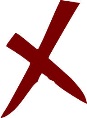 © NUS
CS1010 (AY2014/5 Semester 1)
Unit9 - 20
3.4 Demo #1: Using Array Initializer
Modify the program to use an array initializer.
Unit9_VoteCountArrayVer2.c
#define NUM_VOTES 1000    // number of votes
#define NUM_CANDIDATES 30 // number of candidates
int main(void) {
	int i, vote, cand[NUM_CANDIDATES];
	for (i = 0; i < NUM_CANDIDATES; i++) { cand[i] = 0; }


	printf("Enter votes:\n");
	for (i = 0; i < NUM_VOTES; i++) {
		scanf("%d", &vote);
		cand[vote-1]++;
	}
	for (i = 0; i < NUM_CANDIDATES; i++) {
		printf("candidate %d: total %d, %.2f%%\n",
		        i+1, cand[i], (cand[i] * 100.0)/NUM_VOTES);
	}
	return 0; 
}
int cand[NUM_CANDIDATES] = { 0 };
© NUS
CS1010 (AY2014/5 Semester 1)
Unit9 - 21
3.5 Demo #2: Coin Change Revisit (1/2)
Let’s “roll” the common steps in Algorithm 1 into a loop:
Algorithm 1:
	input: amt (in cents); output: coins
	coins  0
	coins += amt/100; amt %=100;
	coins += amt/50; amt %= 50;
	coins += amt/20; amt %= 20;
	coins += amt/10; amt %= 10;
	coins += amt/5; amt %= 5;
	coins += amt/1; amt %= 1;
	print coins
Algorithm 2:
	input: amt (in cents); output: coins
	coins  0
	From the largest denomination to the smallest:
		coins += amt/denomination
		amt %= denomination
		go to next denomination
	print coins
Algorithm 3:
	input: amt (in cents); output: coins
	D is an array with 6 elements
	coins  0
	for i from 0 to 5 // there are 6 denominations
		coins += amt/Di
		amt %= Di
	print coins
Now, we may use a list D to store the denominations – giving rise to an array!
© NUS
CS1010 (AY2014/5 Semester 1)
Unit9 - 22
3.5 Demo #2: Coin Change Revisit (2/2)
Compare:
int minimumCoins(int amt) {
	int coins = 0;
	coins += amt/100; 
	amt %= 100;
	coins += amt/50; 
	amt %= 50;
	coins += amt/20; 
	amt %= 20;
	coins += amt/10; 
	amt %= 10;
	coins += amt/5; 
	amt %= 5;
	coins += amt/1; 
	amt %= 1;       
	return coins;
}
int minimumCoins(int amt) {
	int denoms[] = {100,50,20,10,5,1};
	int i, coins = 0;

	for (i=0; i<6; i++) {
		coins += amt/denoms[i]; 
		amt %= denoms[i];
	}

	return coins;
}
Unit9_CoinChangeArray.c
So much more elegant!
Unit9_CoinChange.c
© NUS
CS1010 (AY2014/5 Semester 1)
Unit9 - 23
3.6 Array Size
In ANSI C (which we are adopting), the array is of fixed size, and is determined at compile time
Hence, we need to specify the size of the array, eg:
int arr[8];
The following is not allowed:
int size;

printf("Enter array size: ");
scanf("%d", &size);
int arr[size]; // declare array arr with number of
               // elements provided by user
Hence, for problems on arrays, we will indicate the largest possible size of each array.
© NUS
CS1010 (AY2014/5 Semester 1)
Unit9 - 24
4. Arrays and Pointers
Example: int a[10]
a[0]
a[1]
a[2]
a[3]
a[4]
a[5]
a[6]
a[7]
a[8]
a[9]
When the array name a appears in an expression, it refers to the address of the first element (i.e. &a[0]) of that array.
int a[3];
printf("%p\n", a);
printf("%p\n", &a[0]);
printf("%p\n", &a[1]);
These 2 outputs will always be the same.
ffbff724
ffbff724
ffbff728
Output varies from one run to another. Each element is of int type, hence takes up 4 bytes (32 bits).
© NUS
CS1010 (AY2014/5 Semester 1)
Unit9 - 25
5. Array Assignment (1/2)
The following is illegal in C:
Unit9_ArrayAssignment.c
#define N 10
int source[N] = { 10, 20, 30, 40, 50 };
int dest[N];
dest = source;  // illegal!
Reason:
An array name is a fixed (constant) pointer; it points to the first element of the array, and this cannot be altered.
The code above attempts to alter dest to make it point elsewhere.
source[0]
dest[0]
source[9]
dest[9]
10
?
20
?
30
?
40
?
50
?
0
?
0
?
0
?
0
?
0
?
© NUS
CS1010 (AY2014/5 Semester 1)
Unit9 - 26
5. Array Assignment (2/2)
How to do it properly? Write a loop:
Unit9_ArrayCopy.c
#define N 10
int source[N] = { 10, 20, 30, 40, 50 };
int dest[N];
int i;
for (i = 0; i < N; i++) {
	dest[i] = source[i];
}
source[0]
dest[0]
source[9]
dest[9]
10
10
20
20
30
30
40
40
50
50
0
0
0
0
0
0
0
0
0
0
(There is another method – use the <string.h> library function memcpy(), but this is outside the scope of CS1010.)
© NUS
CS1010 (AY2014/5 Semester 1)
Unit9 - 27
6. Array Parameters in Functions (1/3)
Unit9_SumArray.c
#include <stdio.h>
int sumArray(int [], int); // function prototype

int main(void) {
	int foo[8] = {44, 9, 17, 1, -4, 22};
	int bar[] = {2, 8, 6};
	printf("sum is %d\n", sumArray(foo, 8));
	printf("sum is %d\n", sumArray(foo, 3));
	printf("sum is %d\n", sumArray(bar, 3));
	return 0;
}

// size of array arr can be unspecified
// need an array size parameter
int sumArray(int arr[], int size) {
	int i, total=0;
 	for (i=0; i<size; i++)
		total += arr[i];
	return total;
}
sum is 89
sum is 70
sum is 16
© NUS
CS1010 (AY2014/5 Semester 1)
Unit9 - 28
6. Array Parameters in Functions (2/3)
Function prototype:
As mentioned before, name of parameters in a function prototype are optional and ignored by the compiler. Hence, both of the following are acceptable and equivalent:
int sumArray(int [], int);
int sumArray(int arr[], int size);
Function header:
No need to put array size inside [ ]; even if array size is present, compiler just ignores it.
Instead, provide the array size through another parameter.
int sumArray(int arr[], int size) { ... }
int sumArray(int arr[8], int size) { ... }
Actual number of elements you want to process
Ignored by compiler
© NUS
CS1010 (AY2014/5 Semester 1)
Unit9 - 29
6. Array Parameters in Functions (3/3)
Alternative syntax
The following shows the alternative syntax for array parameter in function prototype and function header (more about it in discussion session)
int sumArray(int *, int); // fn prototype
int sumArray(int *arr, int size) { ... }
However, we recommend the [ ] notation
int sumArray(int [], int); // fn prototype
int sumArray(int arr[], int size) { ... }
© NUS
CS1010 (AY2014/5 Semester 1)
Unit9 - 30
7. Passing Array Arguments (1/3)
Need to pass an array argument for arr as well as size, the number of elements to be processed.
int main(void) {
	...
	printf("sum is %d\n", sumArray(foo, 8));
	...
}
int sumArray(int arr[], int size) {
	...
}
Note that array argument is specified by array name without [ ]
int main(void) {
	...
	printf("sum is %d\n", sumArray(foo[], 8));
	...
}
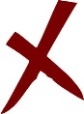 Common mistake!
© NUS
CS1010 (AY2014/5 Semester 1)
Unit9 - 31
7. Passing Array Arguments (2/3)
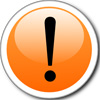 Caution!
When passing the value into the parameter representing the number of array elements to be processed, the value must not exceed the actual array size.
printf("sum is %d\n", sumArray(foo, 10));
Too big! 
And compiler won’t be able to detect such “error”!
May get “Segmentation Fault (core dumped)” when you run the program!
© NUS
CS1010 (AY2014/5 Semester 1)
Unit9 - 32
7. Passing Array Arguments (3/3)
Recall that the array name is the address of its first element. Hence foo means &foo[0].
int main(void) {
	...
	printf("sum is %d\n", sumArray(foo, 8));
	...
}
int sumArray(int arr[], int size) {
	...
}
arr
foo[0]
foo[7]
foo[1]
In main():
44
9
17
1
-4
22
0
0
In sumArray():
size
8
© NUS
CS1010 (AY2014/5 Semester 1)
Unit9 - 33
8. Standard I/O Functions for Arrays (1/3)
It might be advisable to write a function to read values into an array, and a function to print values in an array.
Especially so for the latter, as you probably want to use it to check the values of your array elements at different stages of your program.
The following illustrates an array scores of type float.
Unit9_ArrayInputOutput.c
#define SIZE 6

int main(void) {
	float scores[SIZE];
	scanArray(scores, SIZE);
	printArray(scores, SIZE);
	return 0;
}
© NUS
CS1010 (AY2014/5 Semester 1)
Unit9 - 34
8. Standard I/O Functions for Arrays (2/3)
Input function:
void scanArray(float arr[], int size) {
	int i;
	float value;
	// You may add a prompt for user here
	for (i=0; i<size; i++) {
		scanf("%f", &value);
		arr[i] = value;   
	}
}
or
void scanArray(float arr[], int size) {
	int i;
	// You may add a prompt for user here
	for (i=0; i<size; i++) {
		scanf("%f", &arr[i]);
	}
}
© NUS
CS1010 (AY2014/5 Semester 1)
Unit9 - 35
8. Standard I/O Functions for Arrays (3/3)
Output function:
void printArray(float arr[], int size) {
	int i;
	// To print all values on one line
	for (i=0; i<size; i++) 
		printf("%f ", arr[i]);

	printf("\n");
}
or
void printArray(float arr[], int size) {
	int i;
	// To print each value on one line
	for (i=0; i<size; i++) 
		printf("%f\n", arr[i]);
}
© NUS
CS1010 (AY2014/5 Semester 1)
Unit9 - 36
9. Modifying Array Arguments (1/2)
Study this program:
Unit9_ModifyArrayArg.c
int main(void) {
    int foo[8] = {44, 9, 17, 1, -4, 22};
    doubleArray(foo, 4);
    printArray(foo, 8);
    return 0;
}
// To double the values of array elements
void doubleArray(int arr[], int size) {
    int i;
    for (i=0; i<size; i++)
        arr[i] *= 2;
}
// To print arr
void printArray(int arr[], int size) {
    int i;
    for (i=0; i<size; i++)
        printf("%d ", arr[i]);
    printf("\n");
}
© NUS
CS1010 (AY2014/5 Semester 1)
Unit9 - 37
9. Modifying Array Arguments (2/2)
int main(void) {
    int foo[8] = {44, 9, 17, 1, -4, 22};
    doubleArray(foo, 4);
    . . .
}
// To double the values of array elements
void doubleArray(int arr[], int size) {
    int i;
    for (i=0; i<size; i++)
        arr[i] *= 2;
}
In main():
arr
foo[0]
foo[1]
foo[7]
34
18
2
88
44
9
17
1
-4
22
0
0
In doubleArray():
0
4
2
3
1
size
i
4
?
© NUS
CS1010 (AY2014/5 Semester 1)
Unit9 - 38
Summary
In this unit, you have learned about
Declaring array variables
Using array initializers
Relationship between array and pointer
How to pass an array into a function
© NUS
CS1010 (AY2014/5 Semester 1)
Unit9 - 39
End of File